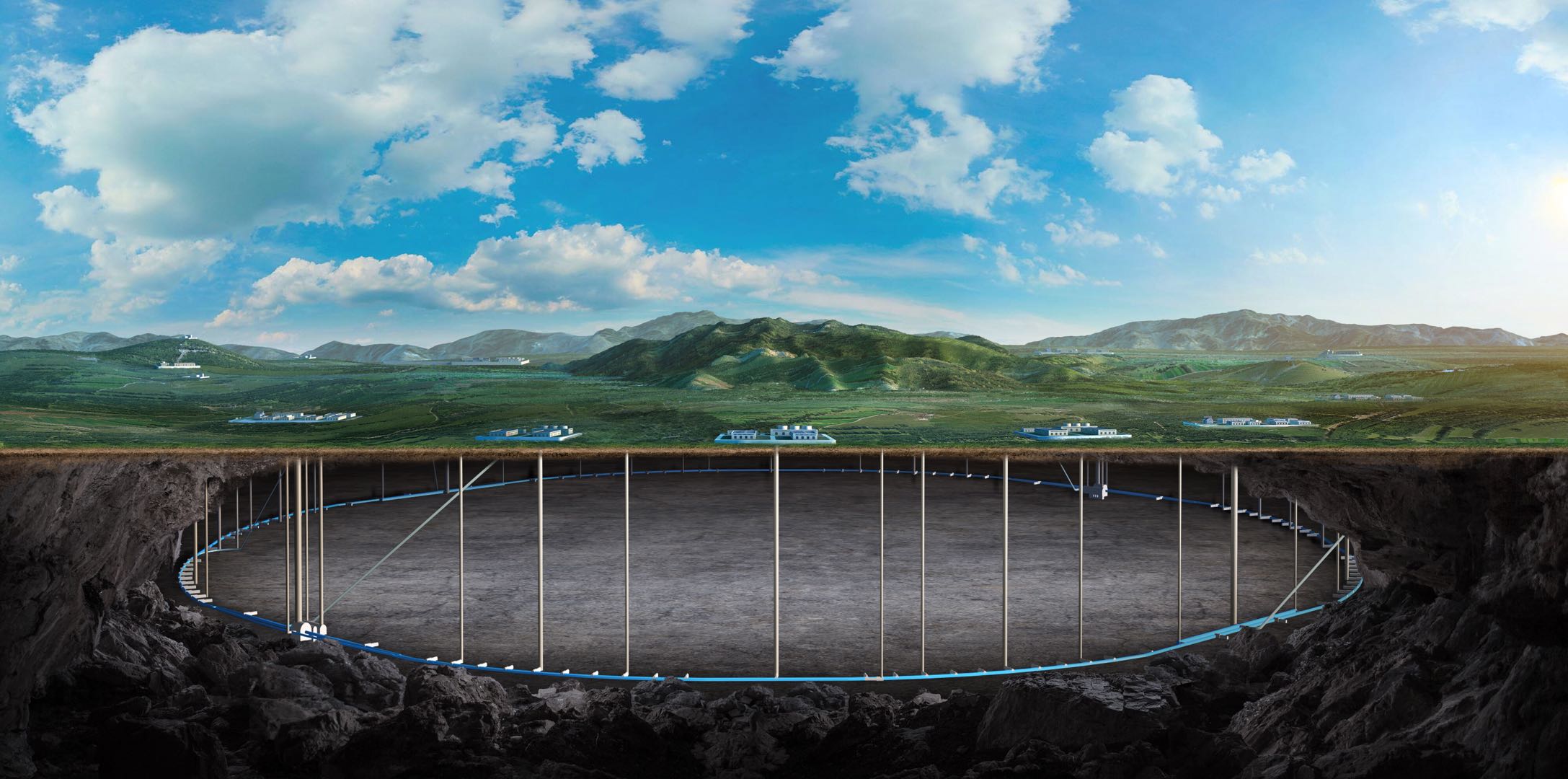 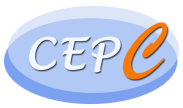 Verification of the TDR vacuum chamber shielding design in comparison with antechamber vacuum system with photon absorber
Guangyi Tang
On behalf of CEPC RP Group
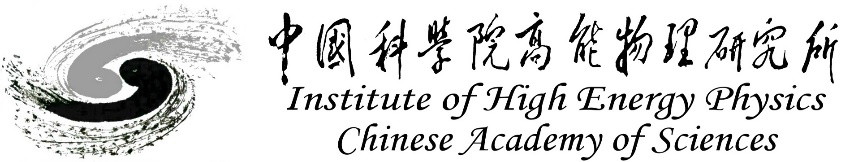 1
11. Dec. 2024, CEPC day
Content
TDR铅屏蔽方案
基于TDR方案辐射水平，预估受辐射影响系统的屏蔽方案
各系统电缆绝缘，其它有机材料（如空调、开关、按键）
控制光纤
各系统电子学
TDR铅屏蔽方案 v.s. 光子吸收器方案
总结
TDR铅屏蔽方案
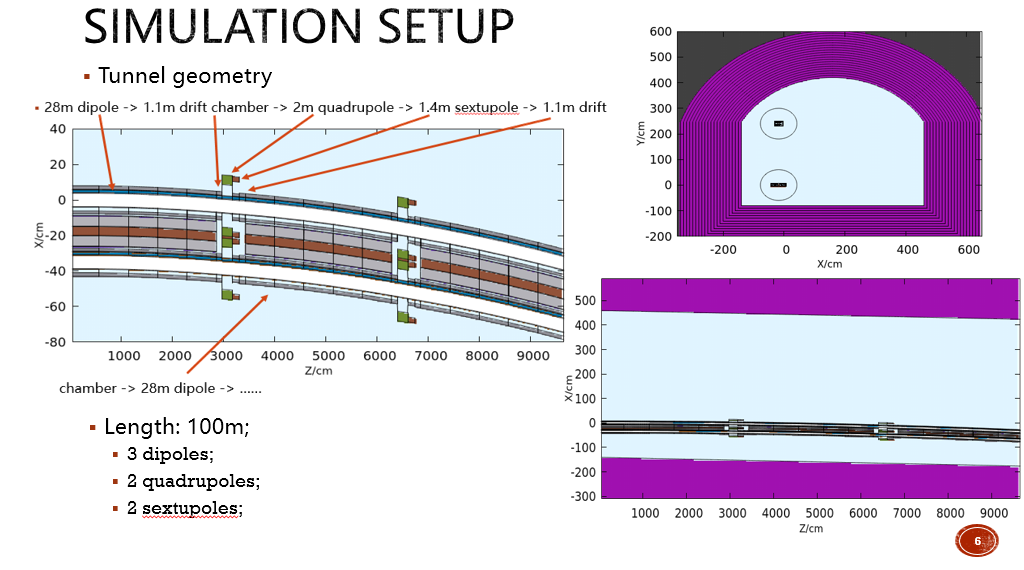 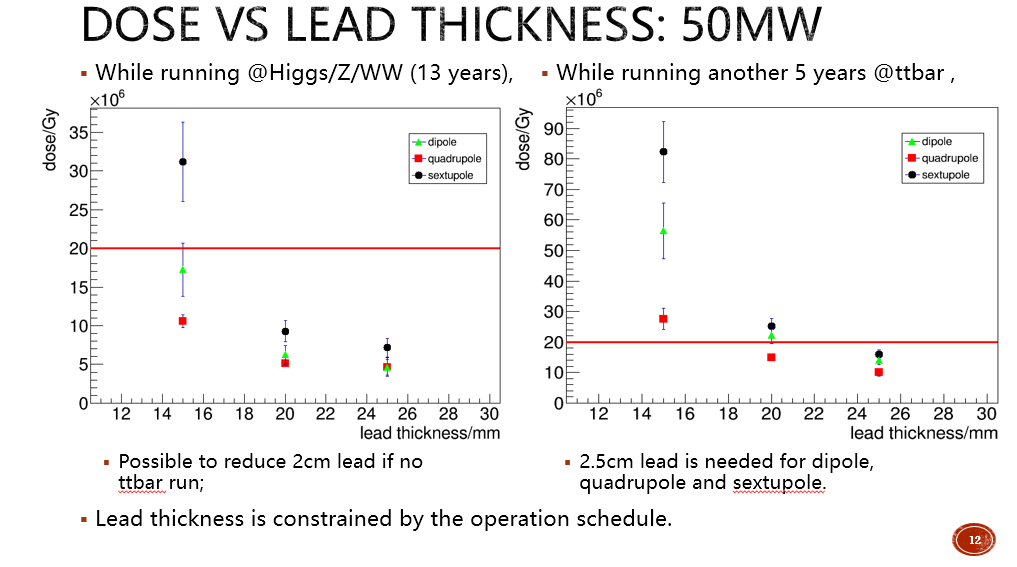 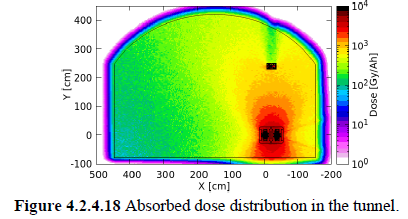 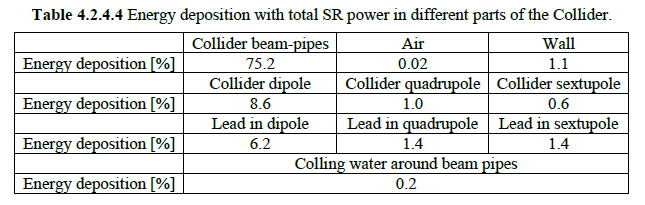 3
隧道内有机材料剂量限值
RADIATION PROBLEMS IN THE DESIGN
OF THE LARGE ELECTRON-POSITRON COLLIDER (LEP) CERN 84-02
与金大鹏、黄金书、陈福庆等老师讨论，建议PE、PVC、Polyolefin等有机材料累积吸收剂量按1MGy控制
涉及
电缆等绝缘层
其它有机材料，如空调、开关、按键……
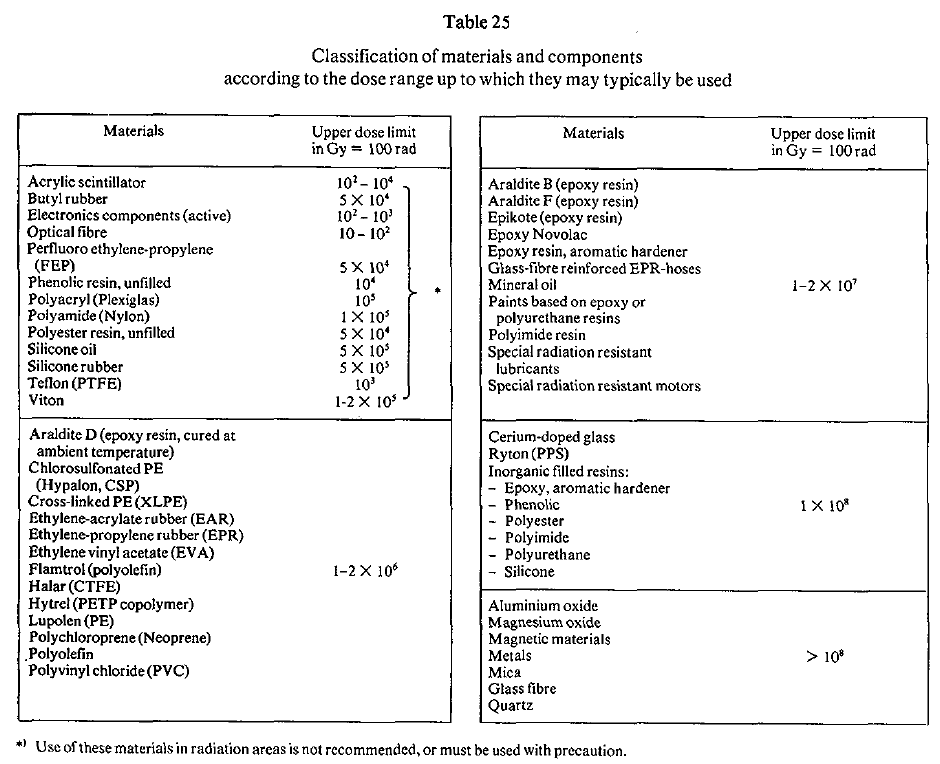 4
主环隧道内吸收剂量@120GeV & 180GeV
@120 GeV
@180 GeV








Z/W模式隧道内剂量远小于higgs/ttbar模式，且运行时长短。对累积剂量贡献小。
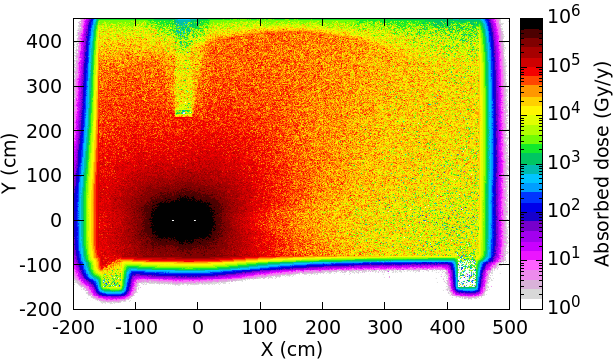 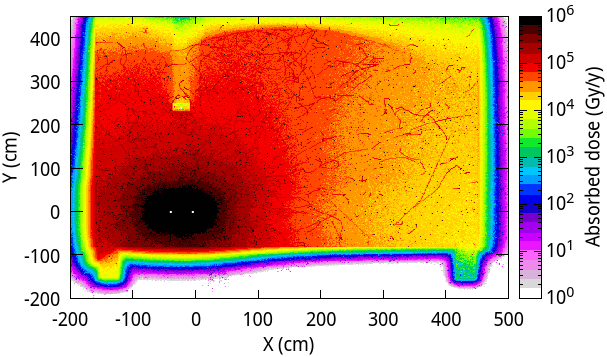 5
隧道内电缆绝缘等有机材料
Higgs模式运行十年，加1年Z、2年W
隧道内环/外环侧墙、隧道顶的电缆绝缘等有机材料吸收剂量均小于900kGy，小于剂量限值
束流管附近，需使用抗辐照电缆。

再在ttbar模式运行5年
隧道内，内环侧墙电缆等有机材料吸收剂量约1.9MGy，大于剂量限值                外环侧墙电缆等有机材料吸收剂量约300kGy，小于剂量限值
2-4cm铅可使内环侧墙材料吸收剂量降低到剂量限值以下。需设计可移动铅挡板（布置于磁铁侧或电缆桥架侧），或集成到电缆桥架上。
束流管附近，需使用抗辐照电缆。

束流管附近抗辐照电缆的选型和屏蔽方案待细化
6
隧道内光纤
剂量限值：吸收剂量率20Gy/y（From 金大鹏老师）
考虑布置在排水沟内，需加混凝土盖板
内环盖板需约30cm厚，沟深1m
外环盖板需约20cm厚，沟深1m
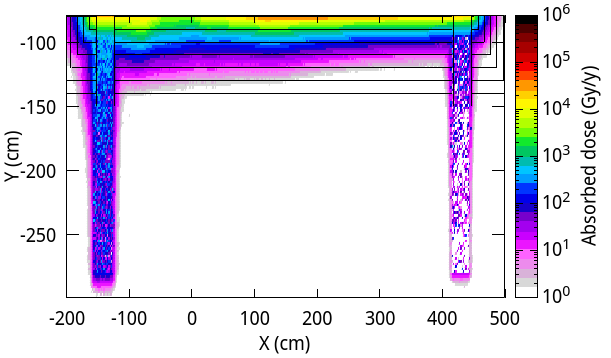 注：满足上述条件情况下，累积吸收剂量远小于材料耐受辐射限值。不用考虑累积吸收剂量限值。
7
[Speaker Notes: 参考文献]
电子学剂量限值
CAS - CERN Accelerator School: Power Converters, 245-263
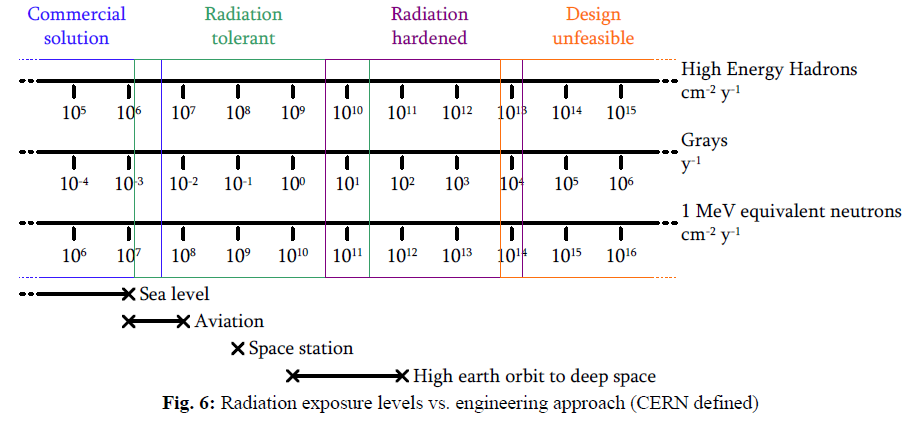 注：满足上述条件情况下，累积吸收剂量远小于材料耐受辐射限值。不用考虑累积吸收剂量限值。
8
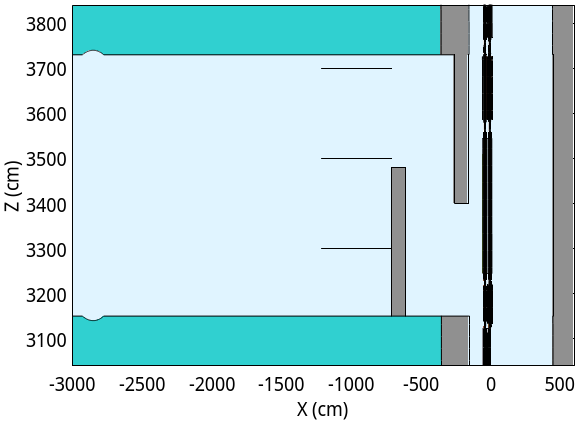 辅助隧道内电子学
主隧道
10m
辅助隧道
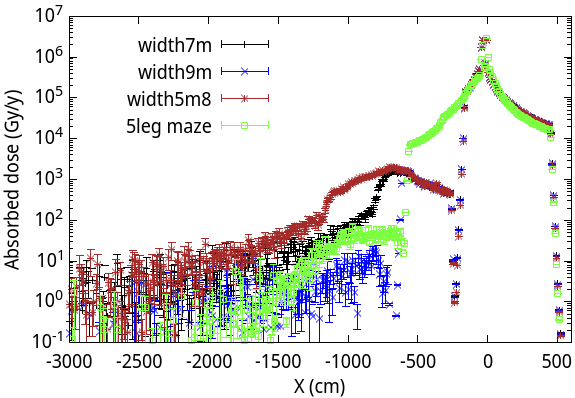 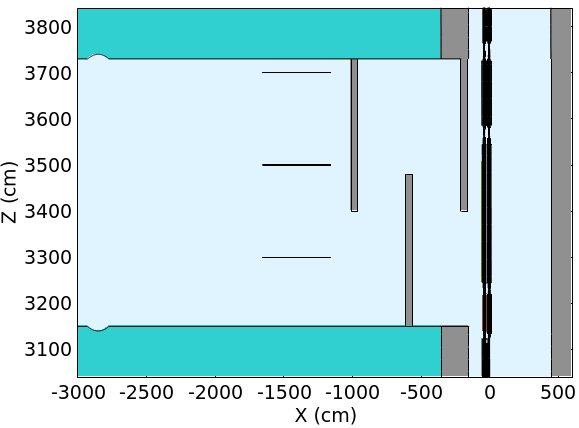 主隧道
辅助隧道
2m
9
磁铁支架间屏蔽方案
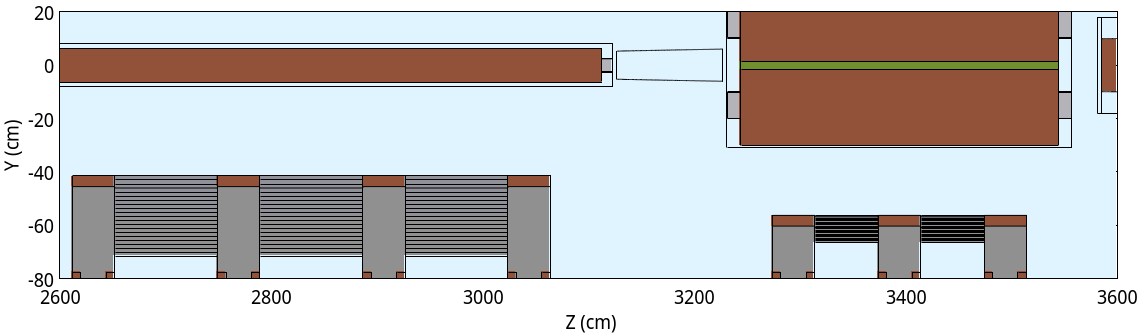 二极铁支架间屏蔽
四极铁支架间屏蔽
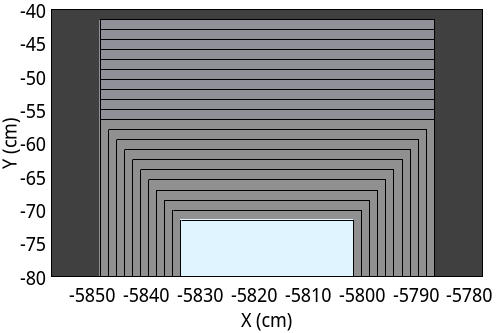 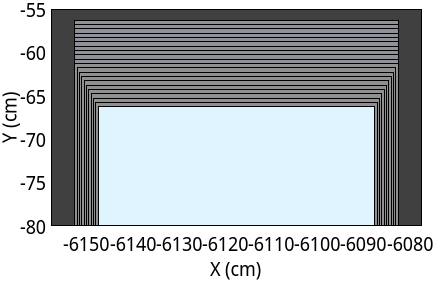 ∩-形: 混凝土+铅
10
[Speaker Notes: ∩: intersection]
隧道内电子学（二极铁支架间屏蔽为例）
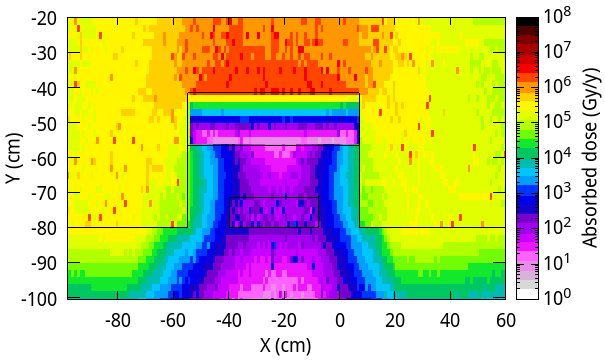 剂量率限值：吸收剂量20Gy/y，等条件
主隧道内的电子学：磁铁支架之间的铅/混凝土组合屏蔽
可行，优化材料厚度
需要设计：布线，打开、关闭屏蔽体的操作方式等
11
受辐射影响系统的屏蔽方案：小结
内环侧墙电缆需要屏蔽
2-4cm铅可使内环侧墙材料吸收剂量降低到1MGy以下。需设计可移动铅挡板（，布置于磁铁侧或桥架测），或集成到电缆桥架上
束流管附近，需用抗辐照电缆
光纤布设于排水沟内，沟深1m
内环排水沟盖板需约30cm厚
外环排水沟盖板需约20cm厚
辅助隧道内的电子学：迷宫屏蔽
主隧道内的电子学：磁铁支架之间的铅/混凝土组合屏蔽，尺寸、结构待优化
布线，如何打开、关闭屏蔽体
12
Content
受辐射影响系统的屏蔽（基于CEPC TDR辐射防护框架）
各系统电缆，通用照明、通风、开关、阀门等
控制光缆
各系统电子学
TDR铅屏蔽方案 v.s. 光子吸收器方案
总结
FCC光子吸收器及附加铅屏蔽
FCC Week 2024 talk
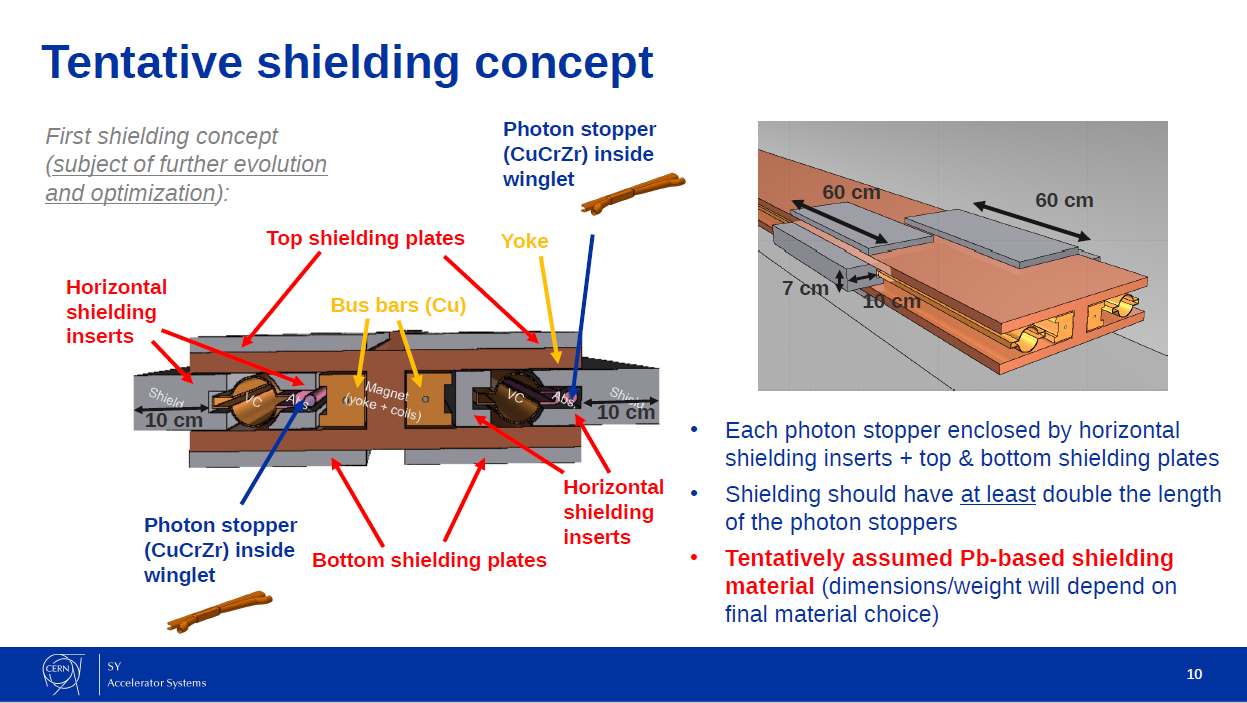 Every ~5.5m in the arc dipoles
14
CEPC光子吸收器方案和TDR方案剂量对比
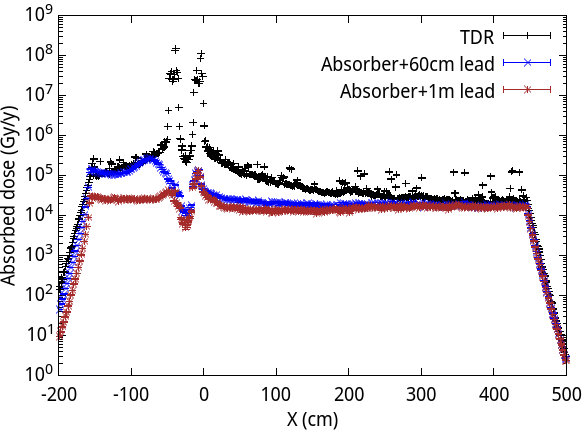 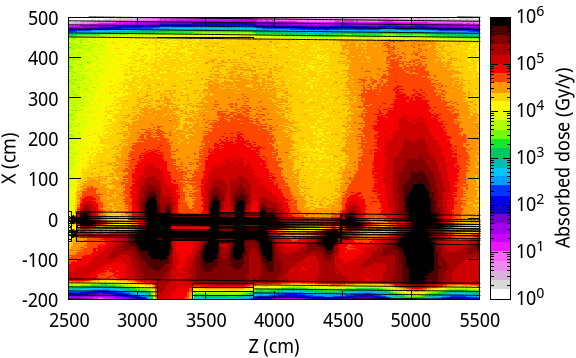 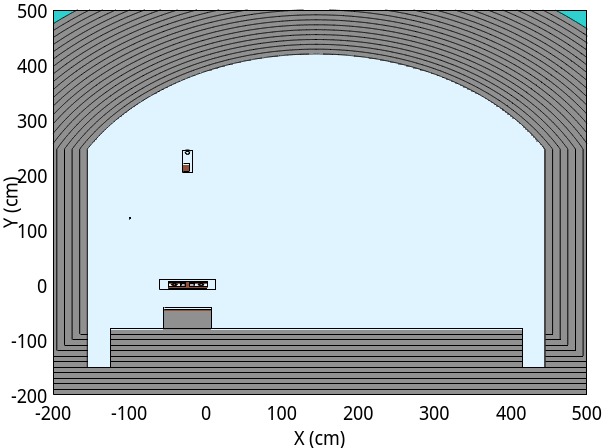 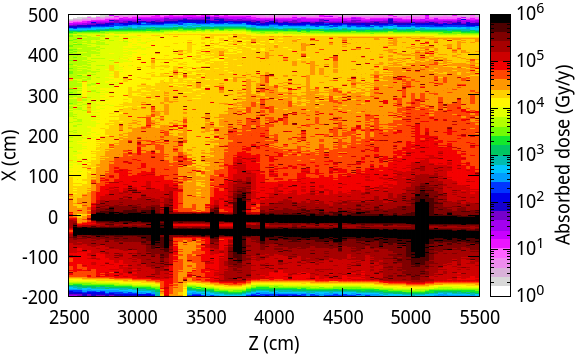 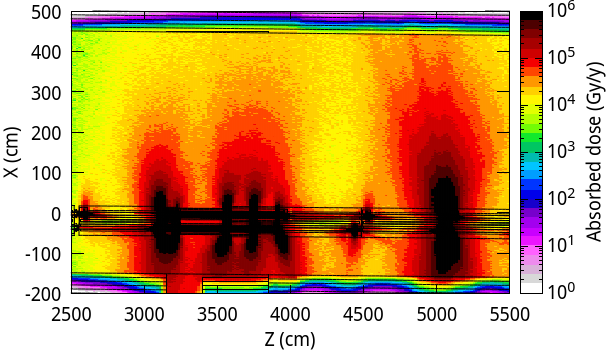 inner
outer
inner
outer
15
CEPC光子吸收器方案和FCC光子吸收器方案对比
FCC
CEPC









隧道内吸收剂量大体一致：10~100kGy量级
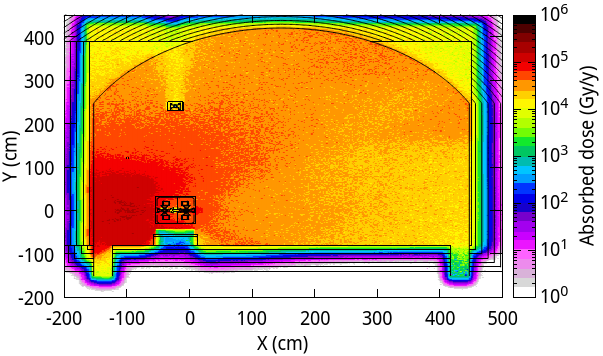 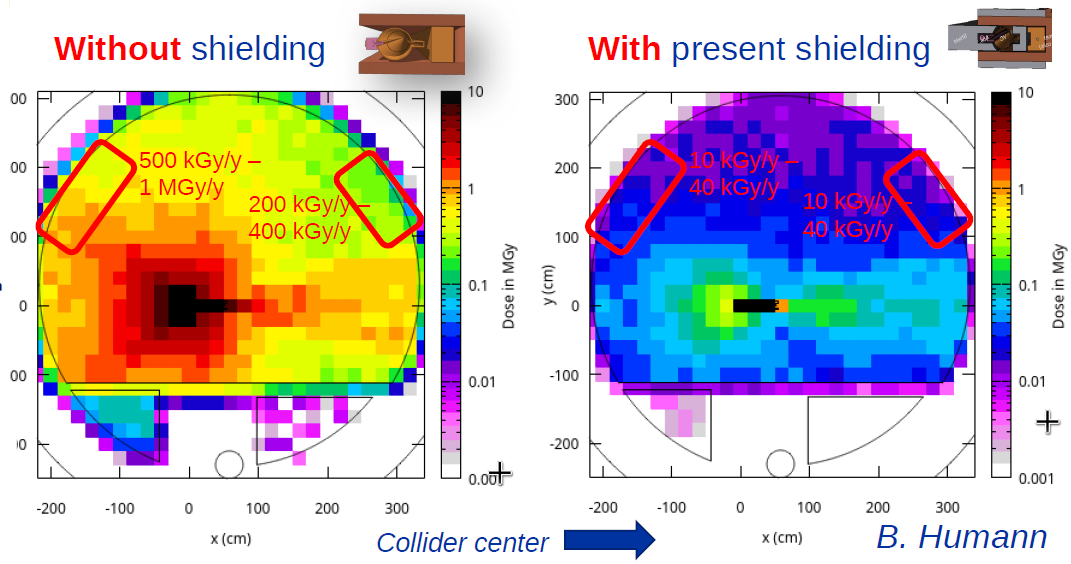 16
磁铁线圈绝缘层吸收剂量率@180GeV
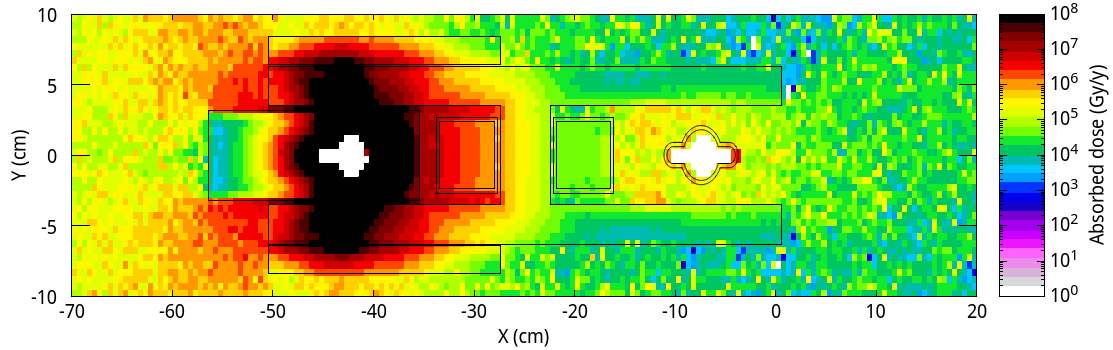 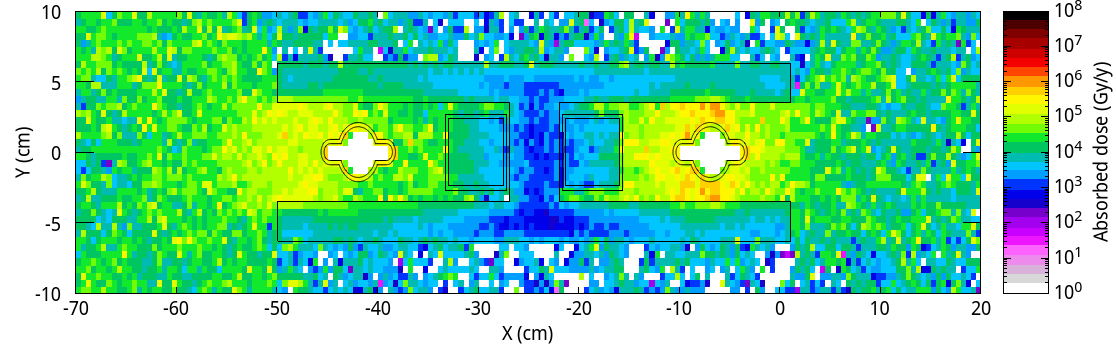 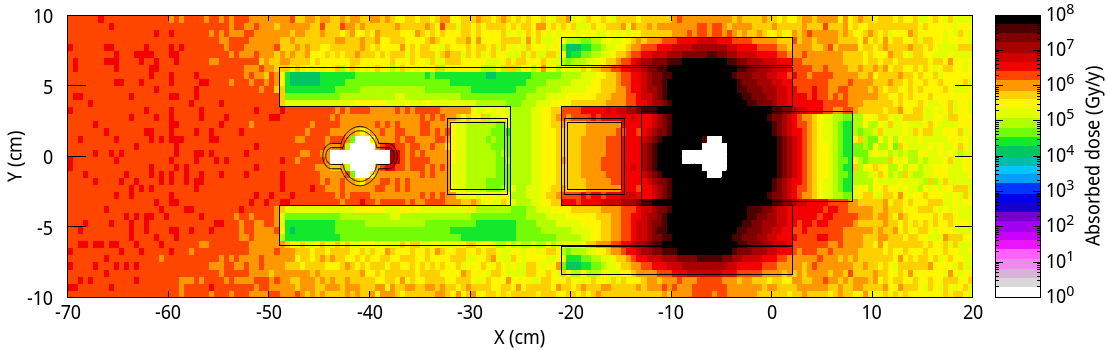 17
CEPC光子吸收器方案和TDR方案对比
18
总结
TDR屏蔽方案可以满足18年运行时长下磁铁线圈、隧道内部件/材料使用寿命需求。
光纤放置位置的局部屏蔽方案
电缆桥架的可能屏蔽方案
辅助隧道迷宫尺寸的优化
配合开展铅屏蔽的支撑冷却方案
光子吸收器可以降低隧道内辐射水平，但光子吸收器附近的剂量超过环氧树脂累积吸收剂量上限，暂不满足磁铁使用寿命需求求。
光子吸收器屏蔽的优化
正在沟通：阻抗、真空加工、磁铁设计
Thank you
19
backup
20
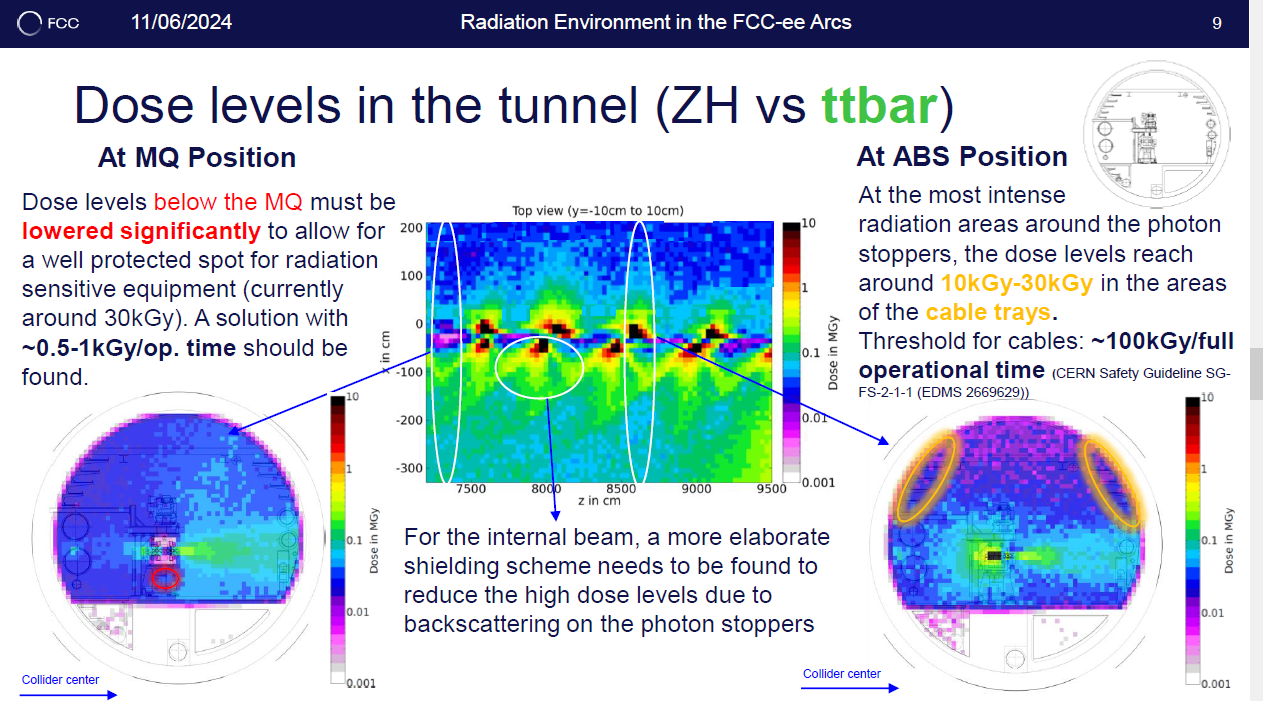 21
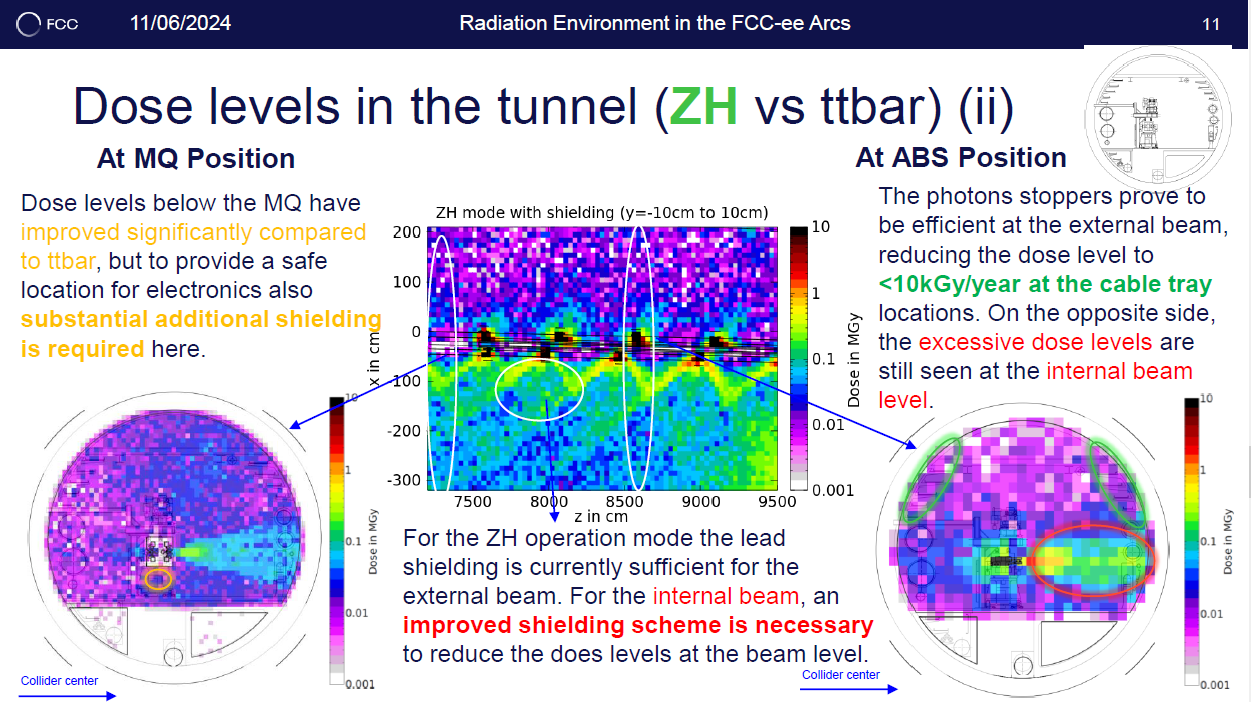 22